20XX
YOURNAME
Free PPT templates
Insert the Subtitle of Your Presentation
https://www.freeppt7.com
01
03
02
04
TITLE TEXT：Add explanatory text
TITLE TEXT：Add explanatory text
CONTENTS
TITLE TEXT：Add explanatory text
TITLE TEXT：Add explanatory text
TITLE TEXT
01
TITLE TEXT
TITLE TEXT
MORE  THEN  TEMPLATE
Click here to add  you to the  center
of the  narrative thought
TITLE TEXT
TITLE TEXT
MORE  THEN  TEMPLATE
Click here to add  you to the  center
of the  narrative thought
MORE  THEN  TEMPLATE
Click here to add  you to the  center
of the  narrative thought
TITLE TEXT
keyword
keyword
keyword
Add title text
Add title text
Click here to add content, content to match the title, you can copy and paste directly, to select useful keyword entry.
Click here to add content, content to match the title, you can copy and paste directly, to select useful keyword entry.
TITLE TEXT
TOPIC HEADER HERE
We have many PowerPoint templates that has been specifically designed.
TOPIC HEADER HERE
We have many PowerPoint templates that has been specifically designed.
TOPIC HEADER HERE
We have many PowerPoint templates that has been specifically designed.
TOPIC HEADER HERE
We have many PowerPoint templates that has been specifically designed.
TOPIC HEADER HERE
We have many PowerPoint templates that has been specifically designed.
TOPIC HEADER HERE
We have many PowerPoint templates that has been specifically designed.
TITLE TEXT
MORE  THEN  TEMPLATE
Click here to add  you to the  center
of the  narrative thought
2013
MORE  THEN  TEMPLATE
Click here to add  you to the  center
of the  narrative thought
2014
MORE  THEN  TEMPLATE
Click here to add  you to the  center
of the  narrative thought
2015
MORE  THEN  TEMPLATE
Click here to add  you to the  center
of the  narrative thought
2016
PPT下载 http://www.1ppt.com/xiazai/
TITLE TEXT
68%
77%
59%
45%
TITLE   HERE
TITLE   HERE
TITLE   HERE
TITLE   HERE
Click here to add  you
To the  center of the 
narrative thought
Click here to add  you
To the  center of the 
narrative thought
Click here to add  you
To the  center of the 
narrative thought
Click here to add  you
To the  center of the 
narrative thought
TITLE TEXT
02
TITLE TEXT
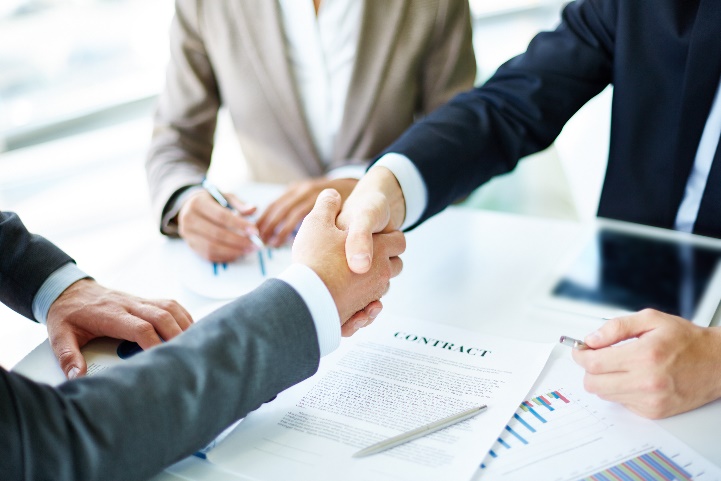 Add title text
Add title text
Click here to add content that matches the title.
Click here to add content that matches the title.
Add title text
Click here to add content, content to match the title, you can copy and paste directly, to select useful keyword entry.
Click here to add content, content to match the title, you can copy and paste directly, to select useful keyword entry.
Click here to add content, content to match the title, you can copy and paste directly, to select useful keyword entry.
Click here to add content, content to match the title, you can copy and paste directly, to select useful keyword entry.
Click here to add content, content to match the title, you can copy and paste directly, to select useful keyword entry.
Click here to add content, content to match the title, you can copy and paste directly, to select useful keyword entry.
Click here to add content, content to match the title, you can copy and paste directly, to select useful keyword entry.
TITLE TEXT
48%
22%
22%
76%
TITLE TEXT
TITLE TEXT
TITLE TEXT
TITLE TEXT
TITLE TEXT
MORE  THAN  TEMPLATE
Click here to add  you to the 
Center of the  narrative thought
MORE  THAN  TEMPLATE
Click here to add  you to the 
Center of the  narrative thought
MORE  THAN  TEMPLATE
Click here to add  you to the 
Center of the  narrative thought
MORE  THAN  TEMPLATE
Click here to add  you to the 
Center of the  narrative thought
TITLE TEXT
03
TITLE TEXT
TITLE TEXT
01
Click here to add content that matches the title.
Click here to add content that matches the title.
04
02
TITLE TEXT
TITLE TEXT
Click here to add content that matches the title.
Click here to add content that matches the title.
TITLE TEXT
30%
60%
70%
Donec id elit non mi porta gravida at eget metus. Fusce dapibus, tellus ac cursu
Donec id elit non mi porta gravida at eget metus. Fusce dapibus, tellus ac cursu
Donec id elit non mi porta gravida at eget metus. Fusce dapibus, tellus ac cursu
TITLE TEXT
03
TITLE TEXT
Click here to add content, content to match the title, you can copy and paste directly, to select useful keyword entry.
ADD TITLE TEXT
Click here to add content, content to match the title, you can copy and paste directly, to select useful keyword entry.
TITLE TEXT
KEYWORD
KEYWORD
KEYWORD
KEYWORD
Click here to add content that matches the title.
Click here to add content that matches the title.
Click here to add content that matches the title.
Click here to add content that matches the title.
TITLE TEXT
Click here to add content that matches the title.
A
B
Click here to add content that matches the title.
C
Click here to add content that matches the title.
D
Click here to add content that matches the title.
E
Click here to add content that matches the title.
TITLE TEXT
95%
ADD TITLE TEXT
75%
Click here to add content, content to match the title, you can copy and paste directly, to select useful keyword entry.
55%
25%
TITLE TEXT
ADD TITLE TEXT
ADD TITLE TEXT
Please replace text, click add relevant headline, modify the text content, also can copy your content to this directly.
Please replace text, click add relevant headline, modify the text content, also can copy your content to this directly.
ADD TITLE TEXT
ADD TITLE TEXT
ADD TITLE TEXT
ADD TITLE TEXT
Please replace text, click add relevant headline, modify the text content, also can copy your content to this directly.
Please replace text, click add relevant headline, modify the text content, also can copy your content to this directly.
Please replace text, click add relevant headline, modify the text content, also can copy your content to this directly.
Please replace text, click add relevant headline, modify the text content, also can copy your content to this directly.
55
70
85
40
60
80
Please replace text, click add relevant headline, modify the text content, also can copy your content to this directly.Please replace text, click add relevant headline, modify the text content, also can copy your content to this directly.。
TITLE TEXT
04
TITLE TEXT
Add title text
Click here to add content, content to match the title, you can copy and paste directly, to select useful keyword entry.
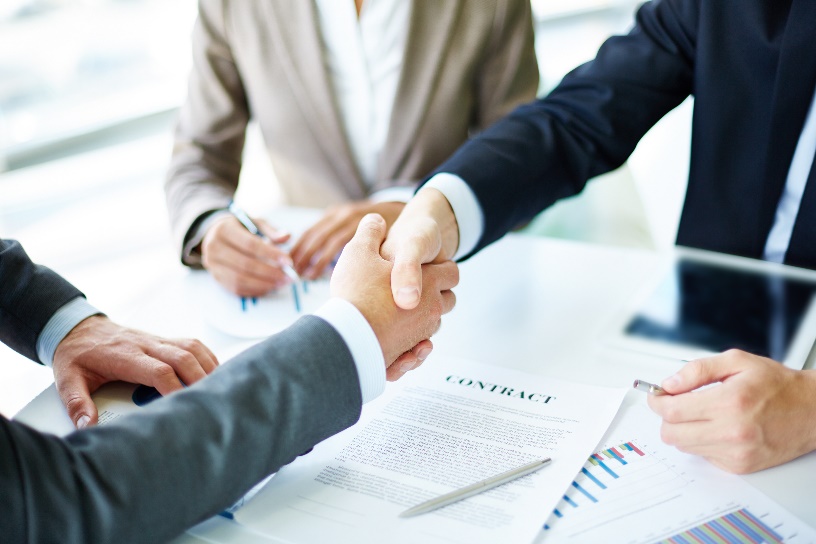 Add title text
Click here to add content, content to match the title, you can copy and paste directly, to select useful keyword entry.
ADD TEXT
ADD TEXT
ADD TEXT
ADD TEXT
TITLE TEXT
TITLE TEXT
TITLE TEXT
TITLE TEXT
TITLE TEXT
Click here to add content that matches the title.
Click here to add content that matches the title.
Click here to add content that matches the title.
Click here to add content that matches the title.
TITLE TEXT
TITLE
ADD TEXT
TITLE
ADD TEXT
TITLE
ADD TEXT
ADD TITLE TEXT
Click here to add content that matches the title.Click here to add content that matches the title.
TITLE TEXT
ADD TITLE TEXT
ADD TITLE TEXT
Please replace text, click add relevant headline, modify the text content, also can copy your content to this directly.
Please replace text, click add relevant headline, modify the text content, also can copy your content to this directly.
ADD TITLE TEXT
ADD TITLE TEXT
Please replace text, click add relevant headline, modify the text content, also can copy your content to this directly.
Please replace text, click add relevant headline, modify the text content, also can copy your content to this directly.
TITLE TEXT
09%
03%
TITLE TEXT
TITLE TEXT
Click here to add content that matches the title.
Click here to add content that matches the title.
ADD
TITLE
20%
68%
TITLE TEXT
TITLE TEXT
Click here to add content that matches the title.
Click here to add content that matches the title.
20XX
YOURNAME
Thank you for your guidance!
https://www.freeppt7.com
Please follow us for more information:
https://www.jpppt.com/ 
www.freeppt7.com
Pics: www.Pixabay.com
If you liked the presentation and want to thank, you can follow me on social networks 
https://www.instagram.com/slidesfree/ 

https://www.facebook.com/freeppt7/

https://www.facebook.com/groups/best.PowerPoint.templates

https://www.youtube.com/channel/UCdDW77rhEfG4hzWmlBBnfTQ

https://twitter.com/freeppt7_com
Fully Editable Icon Sets: A
Fully Editable Icon Sets: B
Fully Editable Icon Sets: C